The American Association of Endocrine Surgeons Guidelines for the Definitive Surgical Management of Secondary and Tertiary Renal Hyperparathyroidism
Highlights from the 2024 AAES Guidelines and Emerging Therapeutics Committee
*These slides are property of AAES. Medical management of individual patients varies considerably and may vary from the material within the materials that follow. The AAES is not responsible for patient care decisions made by those providing clinical care.
[Speaker Notes: (Medical management, Imaging, Peri-operative care, operative principles, management of post operative hypocalcemia and persistent hyperparathyroidism)]
AAES Guidelines and Emerging Therapeutics Committee Workgroup
Shalini Arora- Project Chair
Hadiza S. Kazaure
Naira Baregamian
Ki Won Kim 			
Omair Shariq
Douglas Turner 
Edwina C Moore
Reza Rahbari
Scott Wilhelm- Committee Chair
The above authors were responsible for creation of the slides that follow.
The American Association of Endocrine Surgeons Guidelines for the definitive surgical management of Secondary and Tertiary Renal Hyperparathyroidism
Sophie Dream, MD, Lindsay E. Kuo, MD, MBA, Jennifer H. Kuo, MD, MS, Stuart M. Sprague, DO, Fiemu E. Nwariaku, MD, Myles Wolf, MD, MMSc, John A. Olson, Jr, MD, Sharon M. Moe, MD, Brenessa Lindeman, MD, MEHP and Herbert Chen, MD
Annals of Surgery 276(3):p e141-e176, September2022.  
https://journals.lww.com/annalsofsurgery/fulltext/2022/09000/the_american_association_of_endocrine_surgeons.18.aspx
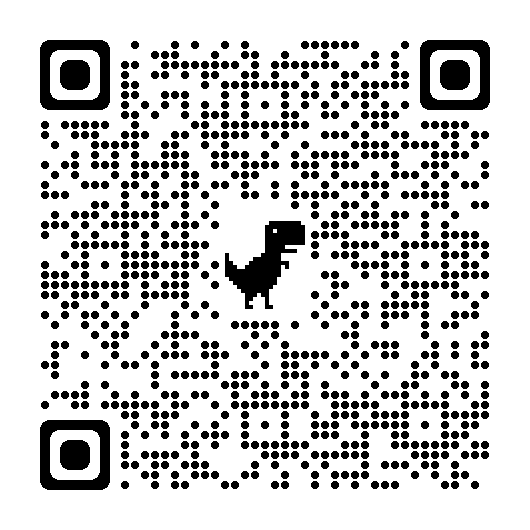 Guideline Author Disclosures
There was no funding provided for this work.
Members of the AAES guidelines for surgical management of secondary and tertiary renal hyperparathyroidism authors:
Sophie Dream, MD, Lindsay E. Kuo, MD, MBA, Jennifer H. Kuo, MD, MS, Stuart M. Sprague, DO, Fiemu E. Nwariaku, MD, Myles Wolf, MD, MMSc, John A. Olson, Jr, MD, Sharon M. Moe, MD, Brenessa Lindeman, MD, MEHP, and Herbert Chen, MD
S.M.S. Disclosures: Research Grants Amgen, Ardelyx, and Opko, Consulting Ardelyx. 
S.M.M. Disclosures: Scientific Advisor to Amgen, Ardelyx, and Sanifit.
M.W. has received research support, honoraria or consultant fees from Akebia, Ardelyx, AstraZeneca, Bayer, Jnana, Pharmacosmos, Unicycive, Walden Biosciences, and has equity interests in Akebia, Unicycive, and Walden Biosciences. 
The remaining authors report no disclosures or conflicts of interest.
Why Create a New Set of Guidelines?
There are no current guidelines that address surgical management of secondary and tertiary hyperparathyroidism.
Management of renal hyperparathyroidism is nuanced and requires a multidisciplinary approach.
These guidelines offer a standardized approach to diagnosis, treatment, and surveillance of renal hyperparathyroidism.
There has been disagreement regarding the best management and surgical approach to treat renal hyperparathyroidism.
Goals of the AAES Guidelines
(1) Assist providers in their understanding of the epidemiology and pathogenesis of kidney-related parathyroid disease. 
(2) Describe the diagnosis of kidney-related HPT.
(3) Provide an overview of the nonoperative management of 
kidney-related HPT.(4) Define the indications for surgical intervention and the extent of surgery.
(5) Detail methods for safe and effective perioperative management.
American College of Physicians Grading System
Grading designation
Strong - Benefits outweigh risks/Should be applied to all patients
Weak - Benefits balance the risks
Insufficient - not enough evidence to judge

Strength of Recommendation
High – Randomized Controlled Trial or overwhelming evidence
Moderate – Randomized Controlled Trial with limitations, designed cohort studies, large observational studies
Low - potentially biased or small observational or case studies

https://www.acpjournals.org/doi/10.7326/0003-4819-153-3-201008030-00010
Cautions to Implementation
These guidelines present the authors’ consensus view of the management of renal HPT based on the current available evidence.
The responsibility of maintaining an updated working knowledge for the care of renal HPT is the responsibility of treating physicians as the current evidence will change. The guidelines cannot be considered inclusive of all proper methods of care; and may omit other treatments reasonably directed at obtaining the same results. 
The guidelines are meant to be flexible and do not account for individual patient characteristics. They do not represent the only approach to treating renal HPT and should not replace individual physician judgment.
Abbreviations
SHPT – Secondary Hyperparathyroidism
PTH – Parathyroid hormone
Ca – Calcium
Phos – Phosphorus
CKD – Chronic Kidney Disease
G5D – Grade 5 Disease
KDIGO - Kidney Disease: Improving Global Outcomes
PTX – Parathyroidectomy
THPT – Tertiary Hyperparathyroidism
RCT – Randomized controlled trial
AKI – Acute Kidney Injury
eGFR – estimated glomerular filtration rate
CV – Cardiovascular
BP – Blood pressure
ESKD – End stage kidney disease
AMP – Antimicrobial prophylaxis
NSAIDs – Non-steroidal anti-inflammatory drugs
GI – Gastrointestinal
ioPTH – intraoperative parathyroid hormone
Medical Management and Indications for Surgery
Recommendation 3
Medical Management of SHPT
Multiple therapeutic options
Vitamin D analogues e.g. calcitriol
Decrease PTH levels by inhibiting PTH synthesis, enhancing calcium absorption and promoting bone formation (calcium increases)
Calcimimetics e.g. cinacalcet, etelcalcitide IV
Mimics the effect of hypercalcemia on Calcium Sensing Receptor to decrease PTH levels (calcium decreases)
In general, Vitamin D analogues given to patients with lower Ca/Phos and calcimimetics given to patients with higher Ca/Phos

Recommendation 3-1: In patients with CKD G5D requiring PTH lowering therapy, calcimimetics, calcitriol or vitamin D analogues, or a combination of calcimimetics with calcitriol or vitamin D analogues should be used for the initial management. (Strong recommendation)
Parathyroidectomy for SHPT
There is no absolute PTH value at which PTX is indicated
KDIGO guidelines recommend maintaining PTH values between x2-x9 normal
Medically refractory SHPT: PTH exceeds 9 times normal with symptoms such as bone/joint pain, proximal muscle weakness, extra skeletal calcification, calciphylaxis  PTX
Risk of surgery is largely due to perioperative risks and post op complications/Hungry Bone Syndrome
3.1% 30 day mortality vs 10-15% lower mortality over 4 years (Kestenbaum 2004)
Surgery is associated with a reduction of PTH, calcium and phosphorus, which may lead to a reduction in the deleterious effect of PTH toxicity including cardiovascular morbidity and renal osteodystrophy.
Surgery may also be more cost effective compared with long term cinacalcet (McManus 2021, Narayan 2007)

Recommendation 3-2: PTX has the potential to reduce cardiovascular and all-cause mortality in patients with SHPT. Patients who fail medical therapy, have complications due to HPT, or prefer surgery should be referred for PTX.              (Weak recommendation)
Diagnosis of THPT
20-85% of patients develop THPT at 12 months post transplant (Sutton 2022, Sprague 2008)
THPT is caused by autonomous function of multiple hyperplastic parathyroid gland nodules  and is often seen in patients on prolonged dialysis or post kidney transplant.
Persistently high PTH 6 months post transplant, in association with elevated or normal calcium
Improved renal function  increased CYP27B1  calcifediol to calcitriol  decreased PTH
Serum calcium usually drops after transplantation, but progressively increases thereafter 
Enhanced renal tubular reabsorption of calcium in the setting of normal PTH from the functional allograft, direct PTH mediated efflux of calcium from bone and calcitriol mediated gastrointestinal calcium absorption
Reduced vitamin D is common and often multifactorial: nutritional deficiency, malabsorption, reduced sun exposure. 
Biochemical variations post transplant are common and usually improve after 9-12months


Recommendation 3-3: Referral for PTX for THPT should be placed within 12 months of kidney transplant (Strong  recommendation)
Parathyroidectomy for THPT
Multiple pharmacological treatment options for THPT 
Cholecalciferol may be useful in high doses; limited by hypercalcemia
Cinacalcet effective at reducing PTH to 50% baseline levels in mod-severe THPT; does not improve bone mineral density; effects on allograft function are contradictory.
Antiresorptive agents decrease calcium; may increase PTH
Preservation of the renal graft is of utmost importance
PTX leads to an initial decrease in renal function, but many studies show improved function at longer follow-up
RCT comparing Cinacalcet with surgery showed improved rates of normocalcemia, normalization of PTH and improved BMD at 1 year and lower rates of graft failure (Cruzado 2016)
Subtotal PTX is the procedure of choice
Total PTX with auto-transplantation is associated with worse renal function
Recommendation 3-4: PTX is the treatment of choice for patients with hypercalcemic THPT and therefore should be considered in patients of long-term dialysis or in the post kidney transplant setting (Strong recommendation)
Imaging
Recommendation 4
Imaging for Renal Hyperparathyroidism
Imaging for Primary Hyperparathyroidism is instrumental to guide a focused exploration, and to identify ectopic glands
Imaging is less accurate in the setting of Secondary and Tertiary Hyperparathyroidism (SHPT and THPT), and the recommendation for a 4-gland exploration obviates the need for precise localization of non-ectopic parathyroid glands
Ultrasound is limited to localize ectopic parathyroid glands, but is excellent to evaluate for concurrent thyroid pathology
Imaging for Renal Hyperparathyroidism
Prevalence is high for coexisting thyroid disease with SHPT/THPT
Preoperative evaluation facilitates identification of thyroid pathology and allows for informed decision-making by the surgeon and patient
Subsequent/future surgeries to address thyroid pathology would occur in a scarred field with higher complication rates

  Recommendation 4-1: Cervical ultrasound may be used to assess   
for concomitant thyroid pathology. 
(Weak recommendation, low-quality evidence.)
Imaging for Renal Hyperparathyroidism
Ultrasound is poor at localization of ectopic parathyroid glands
Many ectopic glands will be removed at thymectomy, though that is not universally performed routinely
Sestamibi scanning may be useful for detection of ectopic mediastinal parathyroid glands, particularly if thymectomy is not routinely undertaken

Recommendation 4-2: Preoperative imaging is limited for the   localization of parathyroid glands in the expected anatomic locations but may be helpful for parathyroid glands in ectopic locations.       (Strong recommendation, low-quality evidence.)
Preoperative and Perioperative Care
Recommendation 5
AKI Risk Assessment and Dialysis Management
In patients with CKD, markers of kidney function acutely worsen in immediate postoperative period in patients undergoing parathyroidectomy
-Schwarz A, Rustien G, Merkel S, et al. Decreased renal transplant function after parathyroidectomy. Nephrol Dial Transplant. 2007;22:584–591 
-Sato T, Kikkawa Y, Yamamoto S, et al. Disrupted tubular parathyroid hormone/parathyroid hormone receptor signaling and damaged tubular cell viability possibly trigger postsurgical kidney injury in patients with advanced hyperparathyroidism. Clin Kidney J. 2019;12:686–692. 

Recommendation 5-1 Patients with CKD who are not dialysis dependent undergoing PTX should have baseline eGFR assessed at least 1 month before surgery to determine risk for perioperative acute kidney injury                     (Strong recommendation, low quality evidence)
AKI Risk Assessment and Dialysis Management
Long Intra-dialytic periods increased all-cause mortality (HR: 1.40) in the longest interval without dialysis for all dialysis patients undergoing an operation 
Zhang H, Schaubel DE, Kalbfleisch JD, et al. Dialysis outcomes and analysis of practice patterns suggests the dialysis schedule affects day-of- week mortality. Kidney Int. 2012;81:1108–1115 
Increased risk for sudden cardiac death, arrythmias and potassium derangements


Recommendation 5-2: Patients on maintenance hemodialysis undergoing PTX should have electrolytes assessed as close to surgery as possible.                 (Strong recommendation, moderate-quality evidence.) 

Recommendation 5-3: Dialysis routines should be maintained in the perioperative setting. Consider scheduling dialysis to occur within 24 hours before surgery. (Strong recommendation, moderate-quality evidence.)
Cardiopulmonary Risk Assessment
Patients with CKD, ESKD, and those having undergone kidney transplantation are at higher risk for adverse cardiovascular events.
Patients with unstable coronary syndrome, decompensated heart failure, significant arrhythmia, and severe valvular heart disease are at increased risk for CV events.

Recommendation 5-4: Preoperative cardiac risk stratification should include identification of clinical risk factors for major adverse cardiac events and assessment of functional capacity. (Strong recommendation, moderate-quality evidence.) 

Recommendation 5-5: Baseline preoperative electrocardiogram and echocardiogram should be obtained in all patients with CKD, ESKD, and kidney transplant recipients with diminished functional capacity. (Strong recommendation, moderate-quality evidence.)
Blood pressure management
Severely uncontrolled hypertension (BP > 180/110 mm Hg) was associated with increased risk for adverse cardiovascular and kidney outcomes.
Prys-Roberts C, Meloche R, Foex P. Studies of anaesthesia in relation to hypertension. I. Cardiovascular responses of treated and untreated patients. Br J Anaesth. 1971;43:122–137. 

Recommendation 5-6: Blood pressure should be controlled perioperatively and maintained at a level <180/110 mm Hg perioperatively. Patients should continue their existing antihypertensive regimen if well- controlled, with no evidence to recommend for or against discontinuation of renin-angiotensin-aldosterone system blockade. 
(Strong recommendation, low-quality evidence.)
Anemia and Bleeding Management
Hemoglobin should be optimized to the KDIGO target of 10 to 11 g/dL with erythropoietin stimulating agents and intravenous iron, as needed.
-Cases A, Escolar G, Reverter JC, et al. Recombinant human erythropoietin treatment improves platelet function in uremic patients. Kidney Int. 1992;42:668–672 
Adequate, recent dialysis improves platelet function and can reduce bleeding.  
Risks of transfusion and implications of sensitization for patients eligible for kidney transplantation should be discussed with patients.
Anticoagulants should be held based on elimination half-life.

Recommendation 5-7: Patients on maintenance hemodialysis should have hemoglobin concentrations optimized preoperatively.                                            (Weak recommendation, low-quality evidence.) 
Recommendation 5-8: A long interdialytic interval should be avoided before surgery to optimize platelet function, and desmopressin can be administered intraoperatively to treat excessive bleeding due to platelet dysfunction.        (Strong recommendation, moderate-quality evidence.)
Vocal Cord Evaluation
Patients should be asked about voice changes and surgical history placing them at higher risk for recurrent laryngeal or vagus nerve injuries
Patients deemed to be higher risk should undergo vocal cord evaluation with either of the following options (lighted laryngeal mirror examination, flexible laryngoscopy, videostrobolaryngoscopy, and transcutaneous laryngeal ultrasonography/vocal cord ultrasonography) 
Wilhelm SM, Wang TS, Ruan DT, et al. The American Association of Endocrine Surgeons Guidelines for definitive management of primary hyperparathyroidism. JAMA Surg. 2016;151:959–968 

Recommendation 5-9: Patients with a voice change or a surgical history placing the recurrent laryngeal or vagus nerves at risk should undergo preoperative vocal cord assessment. 
(Strong recommendation, weak evidence.)
Transcutaneous laryngeal ultrasound
Vitamin D
Preoperative treatment with Calcitriol in patients with Vitamin D deficiency can mitigate post operative hypocalcemia, decrease length of stay and intravenous calcium repletion  and hungry bone syndrome

Recommendation 5-10: Patients with SHPT and vitamin D deficiency should have vitamin D repletion before PTX. (Strong recommendation in CKD and post-kidney transplant; weak recommendation in ESKD, low- quality evidence.) 
Recommendation 5-11: Calcitriol should be initiated at least 2 days before PTX. (Strong recommendation, moderate-quality evidence.)
Calcium
The recommended daily amount of calcium intake of 1000 to 1200 mg appears to be appropriate for patients with SHPT and THPT. 
In patient s/p gastric bypass surgery or other reasons for diminished calcium absorption, calcium citrate is the formulation absorbed best.  In this population, consider leaving a larger parathyroid remnant, and counsel the patient on signs and symptoms of severe hypocalcemia as they are at higher risk. 

Recommendation 5-12: Most patients with SHPT or THPT should follow national guidelines for calcium intake.                                                      (Strong recommendation, moderate-quality evidence.)
Recommendation 5-13: Gastric bypass patients should be counseled about the higher risk of severe postoperative hypocalcemia after multigland PTX. (Strong recommendation, low-quality evidence.)
Calcimimetics
Calcimimetics have been associated with potential side effects however it has not been demonstrated to adversely affect surgical cure.  The use of them can help to lessen the negative effects of elevated PTH. 

Recommendation 5-14: Use of calcimimetics can help to lessen the negative effects of elevated PTH without adversely affecting the rate of surgical cure in patients with pretransplant ESKD SHPT and THPT and may be considered in these patients. 
(Weak recommendation, low-quality evidence.)
Antibiotics
Patients with SHPT and THPT are more likely to present with factors that would increase surgical site infection.  Selective use of antimicrobial prophylaxis (AMP) should be considered in patients with high-risk such as dialysis catheter, diabetes, immunosuppression, obesity, anticipated longer operative times or such other factors.  Standard gram-positive coverage prior to induction can be utilized. 

Recommendation 5-15: AMP is not indicated in most cases of standard transcervical parathyroid surgery, but selective use should be considered in patients with factors placing them at higher risk for surgical site infection. (Strong recommendation, moderate-quality evidence.)
Steroids
In patients who do not routinely take steroids, in the absence of a contraindication, a single preoperative dose of dexamethasone should be considered to reduce nausea, vomiting, and pain.  It may also reduce voice dysfunction and recovery time of recurrent laryngeal nerve palsy. 
Patients on low-dose chronic steroids (equivalent of 5mg/day of prednisone or less) do not need stress-dose steroid administration, while patients on high-dose steroids (equivalent of 20mg/day of prednisone for at least 3 weeks) require stress-dose administration.  Preoperative evaluation of the HPA axis may be helpful in patients that do not fit within the categories above. 

Recommendation 5-16: Before PTX, in the absence of contraindications, a single preoperative dose of dexamethasone should be considered to reduce nausea, vomiting, and pain. (Strong recommendation, high quality evidence.)
Recommendation 5-17: Patients on chronic steroid therapy should be stratified by risk of HPA axis suppression and receive preoperative HPA axis testing and perioperative stress dose steroids accordingly. (Strong recommendation, low-quality evidence.)
Venous Thromboembolism Prophylaxis
Mechanical thromboprophylaxis with intermittent pneumatic compression devices and immediate postoperative ambulation should be utilized routinely after PTX.  However, Chemical thromboprophylaxis should be reserved for patient who are deemed high risk. 

Recommendation 5-18: Chemical venous thromboembolism prophylaxis for PTX should be reserved for patients determined to be at high risk for venous thromboembolism.                               (Strong recommendation, low-quality evidence)
Pain Control
Patient education combined with non-opioid and nonpharmacological therapies should be the first line of pain management. 

Recommendation 5-19: Use of nonopioid and nonpharmacologic therapies combined with patient education should be first-line pain management after PTX. (Strong recommendation, moderate-quality evidence.)

Recommendation 5-20: If opioids are prescribed for postoperative pain management, the lowest effective dose of immediate release opioids  (<10 oral morphine equivalents) should be prescribed. (Strong recommendation, moderate-quality evidence.)

Recommendation 5-21: Caution should be used with oral and parenteral NSAIDs administration in patients with CKD, ESKD, or post-kidney transplant to avoid risks of GI toxicity and decreased kidney function. (Strong recommendation, moderate-quality evidence.)
Renal Hyperparathyroidism: Operative Principles
Recommendation 6
GOAL OF SURGERY: “The goal of PTX for kidney-related HPT is to decrease the source of the excess PTH.”
In patients with pre-kidney transplant hyperparathyroidism risk for post kidney transplant hypoparathyroidism should be considered when selecting surgical options.
Recommendation 6-1: The patient’s dialysis status and likelihood of obtaining a kidney transplant should be considered when planning for subtotal PTX, total PTX with autotransplant, or total PTX without autotransplant (Strong recommendation/Low-quality evidence)

All 4 glands should be exposed to identify the most normal appearing gland which will serve as a remnant. Glands may have auto-infarcted and may be adherent to the RLN (especially upper glands). Avoid disruption of the capsule of the gland.
Recommendation 6-2: In patients undergoing an initial PTX for SHPT and THPT, all 4 parathyroid glands should be identified and assessed before surgical resection. (Strong recommendation/Low-quality evidence)
SHPT Operative Principles: Subtotal & Total PTX
No consensus on remnant size. Most normal appearing (no nodules) or smallest size is selected for remnant. 
Recommendation 6-3: In SHPT, subtotal PTX should leave behind a well-vascularized remnant of the most normal-appearing gland. (Strong recommendation/Low-quality evidence)
Post total parathyroidectomy patients depend on parathyroid supernumerary glands or rests. Permanent hypocalcemia has been reported in one study in 25% of patients
Recommendation 6-4: Total PTX without autotransplantation should not be performed on patients with CKD who may undergo kidney transplantation. (Strong recommendation/Moderate-quality evidence) 
The optimal site for autotransplantation should be left to the discretion of the individual surgeon taking patient-specific factors into account
Recommendation 6-5: For autotransplantation, the autograft site should be marked with a nonabsorbable suture. (Strong recommendation/Low-quality evidence)
Thymectomy and Preferred Surgical Approach
Supernumerary parathyroid glands and/or parathyroid rests are found in thymic glands in up to 30% and 37% of patients, respectively
 Recommendation 6-6: Transcervical thymectomy should be performed in SHPT patients receiving subtotal PTX or total PTX with autotransplantation to reduce the likelihood of persistent or recurrent disease. (Weak recommendation, low-quality evidence)

The risks of persistent and recurrent HPT and postoperative hypocalcemia should be weighed; the choice of operation should be left to the individual surgeon and be based on each individual patient’s circumstances.
Recommendation 6-7: Subtotal PTX is the preferred operation for patients with SHPT and THPT when all parathyroid glands are identified and enlarged. (Weak recommendation, moderate-quality evidence)
THPT: Operative principles
Presence of single or double adenomas reported in literature (2.6% to 32% of patients with THPT)
Majority of cases have multiple abnormal glands, bilateral exploration should be performed regardless

Recommendation 6-8: In patients undergoing initial PTX for THPT, bilateral exploration should be performed with identification of all four parathyroid glands. Limited resection can be indicated if only 1 or 2 glands is abnormally enlarged. (Weak recommendation, low-quality evidence.)
Subtotal PTX
Various author groups have proposed leaving behind a remnant ranging from 1x to 3x normal gland size
Recognize need for slightly more than normal size remnant to maintain bone homeostasis in ESRD patients.
Can mark remnant with permanent suture, clip, or both

Recommendation 6-9: In THPT patients undergoing surgery, subtotal PTX should leave behind a well-vascularized remnant of the most normal appearing gland. 
(Strong recommendation, low-quality evidence.)
Total Parathyroidectomy With or Without Autotransplantation
Poor outcomes following total PTX without autotransplant requiring long term calcium or vitamin D supplementation have been reported
Recommendation 6-10: Total PTX without autotransplantation should not be performed in patients with tertiary HPT. (Strong recommendation, low-quality evidence.)
Thymectomy
Poorly studied/not specifically studied in THPT. May have benefit if lower glands are not identified or if pre-operative studies suggest an intrathymic gland
Recommendation 6-11: Transcervical thymectomy may be considered in select patients with THPT. (Weak recommendation, low-quality evidence.)
Comparison of Surgical Approaches
No randomized controlled trials comparing approaches (limited resection, subtotal, total)
Literature regarding persistent/recurrent disease is widely varied

Recommendation 6-12: In patients with THPT, the choice of operation should be left to the individual surgeon, who should incorporate the risks and benefits of each operation into decision-making. (Strong recommendation, low-quality evidence)
Role of ioPTH Monitoring in SHPT and THPT
Bilateral neck exploration being performed
Impaired metabolic clearance of PTH, particularly in patients with SHPT
Confounds ability to use and interpret ioPTH
Recommendation 6-13: The benefits and limitations of ioPTH monitoring in patients with SHPT should be understood by all surgeons performing these operations. The limitations may outweigh the benefits in most situations. (Weak recommendation, moderate-quality evidence)

Recommendation 6-14: The benefits and limitations of ioPTH monitoring in patients with THPT should be understood by all surgeons performing these operations. The benefits may outweigh the limitations in most situations. (Weak recommendation, moderate-quality evidence)
Type of ioPTH assay used
Second generation “intact” ioPTH assay  (versus first generation or third generation “whole” PTH) has lower cross reactivity with PTH fragments which accumulate in ESRD and lead to erroneous results

Recommendation 6-15: When using ioPTH, a second-generation ioPTH assay should be employed. (Strong recommendation, high-quality evidence)
Cryopreservation
Functionality of previously cryopreserved tissue after reimplantation has conflicting data

More evidence for use with primary HPT
 -  Limited data for SHPT and THPT

Recommendation 6-16: Cryopreservation may be considered in patients undergoing total PTX. (Weak recommendation, low-quality evidence)
Post-Operative Management of Hypocalcemia
Recommendation 8
Postoperative Hypocalcemia and Treatment Protocols
Postoperative hypocalcemia extremely common in patients with SHPT and THPT due to end-stage renal disease (ESRD) and hungry bone syndrome (HBS)
HBS: decrease in serum calcium to <8.4 mg/dL or hypocalcemia for > 4 days postop
Calcium levels lowest ~48-72h postop
Transient hypocalcemia incidence: 15%-59% undergoing PTX for secondary disease PTX; less severe in tertiary disease
Risk factors: ↓ age, ↑ weight, ↑ preoperative alk. phos., ↓ preop calcium levels.

Treatment of Hypocalcemia 
Protocols vary; most include immediate postoperative oral calcium and calcitriol, with IV calcium gluconate as needed. High calcium bath during dialysis. 
Monitor for hypomagnesemia, hypophosphatemia, and hyperkalemia.

Recommendation 8-1: Postoperative hypocalcemia should be treated with oral and intravenous calcium supplementation, as needed. Post- operative calcitriol is also indicated. Calcimimetics should be dis-continued. (Strong recommendation, low-quality evidence.)
Permanent Hypoparathyroidism
Occurs when all or nearly all parathyroid tissue is removed and is unable to maintain calcium homeostasis without assistance.
Patients may become permanently hypocalcemic and require lifelong calcium and calcitriol.
In patients who develop post kidney transplant related HPT, ~10% develop permanent hypoparathyroidism or hypocalcemia after PTX.
Permanent hypoparathyroidism is more commonly reported after total PTX with autotransplantation compared to subtotal PTX, although evidence is not definitive.
Autotransplantation of parathyroid tissue (whether immediate or cryopreserved) is a possible management strategy.

Recommendation 8-2: Surgeons should counsel patients about the risk of permanent hypoparathyroidism. (Strong recommendation, low-quality evidence.)
Postoperative Bleeding
Postoperative hematoma can cause airway compromise, a potential life-threatening emergency.
Signs and symptoms: neck swelling, pain, dyspnea, voice changes, sense of doom
Reoperation for hematoma occurs in 0.0% to 2.1% of patients after PTX for SHPT and THPT.
Higher reoperation rates (2.8%–5.7%) are noted when patients have been receiving therapeutic levels of anticoagulation.
There is a lack of data when comparing rate of development of hematoma or need for urgent reoperation and different surgical approaches.
Managed by evacuation in controlled operating room setting if patient is stable or emergent evacuation at bedside if airway is compromised followed by definitive management in the operating room.
Recommendation 8-3: Patients should be monitored postoperatively due to the risk of postoperative cervical hematoma. The time of monitoring depends on the clinical situation. (Strong recommendation, low-quality evidence.)
Persistent Hyperparathyroidism
Recommendation 9
Reoperation for Persistent or Recurrent Disease
Persistent or Recurrent HPT is common 
       Insufficient tissue resection 
       Extranumerary ectopic glands
       Pathophysiologic calcium and phosphorus metabolism in  CKD/ESRD
There are no standardized definitions of recurrent and persistent HPT for SHPT or THPT
PTH>300 pg/mL, or >600 pg/mL
Postoperative hypercalcemia is an important component of the diagnosis of recurrent/persistent HPT in THPT
Component of persisting kidney dysfunction impacts patients with THPT and elevated PTH alone is insufficient for diagnosing
Clinical Highlight 9-1: Persistent SHPT is the failure of serum PTH level to fall to a certain threshold postoperatively, and recurrent SHPT an initial decrease in serum PTH level followed by an increase at least 6 months postoperatively. Persistent and recurrent THPT are diagnosed with hypercalcemia in the setting of elevated or inappropriately normal PTH level.
Causes of Persistent and Recurrent Disease
Persistent Disease
Almost never due to the parathyroid autograft or too large of a remnant 
Supernumerary glands may also cause persistent disease
Recurrent Disease  - Subtotal PTX
Regrowth of the remnant gland
Stimulation or growth of a parathyroid rest
Parathyromatosis
Recurrent Disease  - Total PTX
Stimulation of growth of a parathyroid rest
Parathyromatosis
Stimulation of the autotransplant
Clinical Highlight 9-2: Persistent HPT is due to the presence of unresected parathyroid glands, while recurrent HPT is due to growth of remnant glands or parathyroid cells.
Criteria and Decision-Making for Reoperation
Combination of PTH, calcium, and phosphate levels
PTH levels > 500 pg/mL and > 800 pg/mL as cutoffs
Presence of 3 PTH levels above the upper limit of normal in conjunction with 3 elevated calcium levels 
Osteitis fibrosis cystica or other high bone turnover refractory to medical management 
Presence of bone pain, skeletal deformities, anemia, or pruritis 
Presence of parathyroid glands seen on 2 or more imaging modalities and gland hyperplasia with a diameter of >0.5 cm and increased blood flow on ultrasound have both been reported 
All patients considered for reoperation should have disease that is refractory to medical therapy
Recommendation 9-1: Reoperation should be considered for patients with medically refractory persistent or recurrent HPT (Strong recommendation, moderate-quality evidence)
Imaging and Preoperative Localization
Preoperative localization is essential prior to reoperation. 
There is no definitive algorithm for order or number of selection of localization modalities.
The choice of study depends both on the type of initial operation and timing of disease (persistent or recurrent). 
Selective vein sampling (SVS) has a higher sensitivity and accuracy for identifying the location of a missing parathyroid gland versus ultrasound or sestamibi, but lower specificity. 
SVS should not be the first choice for parathyroid localization but can be useful if noninvasive imaging studies are indeterminate or inconclusive
Recommendation 9-2: Preoperative localization is crucial prior to undertaking reoperation for recurrent or persistent kidney-related HPT. The choice of localizing imaging or procedure depends on the type of initial operation and local expertise                                                   (Strong recommendation, low-quality evidence)
Reoperation Following Subtotal PTX
The neck can be approached through the same incision, or a lateral approach may be taken
If a gland is identified in the mediastinum, sternotomy may be indicated 
Bilateral exploration, if not previously performed, should be pursued to identify all remaining parathyroid tissue 
The goal of re-operation is to remove as much parathyroid tissue as possible without rendering the patient hypoparathyroid 

Recommendation 9-3: Reoperation following subtotal PTX should identify all remaining parathyroid tissue, and either subtotal PTX or total PTX with autotransplantation should be performed                                                        (Weak recommendation, low- quality evidence)
Reoperation Following Total PTX and Autotransplantation
Because of the difficulty in completely resecting autografted parathyroid tissue, multiple debulking procedures may be required in up to 50% of patients 
Frozen section can be utilized to confirm the presence of parathyroid tissue
Some parathyroid tissue should be cryopreserved if possible for future use in case the patient is rendered permanently hypoparathyroid
En-bloc resection of the surrounding fascia, muscle and soft tissue is required 
If overproduction of PTH stems from both the autograft and the neck or mediastinum, excision of the autograft is initially performed to avoid reoperation in a scarred field 
Reoperation in the neck is indicated due either to persistent disease, recurrent disease localized solely to the neck, or disease unresponsive to initial autograft excision
Recommendation 9-4: Reoperation following total PTX with auto- transplantation depends on the site of persistent or recurrent disease. If indicated, graftectomy should be initially undertaken (Weak recommendation, low-quality evidence)
Definition of Cure and PTH Goals
As with initial surgery for SHPT, there is no consensus on the definition of cure following reoperation
Reports in the literature reveal that surgeons aim for different PTH goals after surgery:
A normal or low PTH level
A level less than twice the upper limit of normal
60 to 240; 150 to 300; or <300 pg/mL
Clinical Highlight 9-3: There is no commonly accepted definition of cure following reoperation for SHPT
FIGURES
FIGURE 1
The American Association of Endocrine Surgeons Guidelines for the Definitive Surgical Management of Secondary and Tertiary Renal Hyperparathyroidism

Dream, Sophie; Kuo, Lindsay E.; Kuo, Jennifer H.; Sprague, Stuart M.; Nwariaku, Fiemu E.; Wolf, Myles; Olson, John A. Jr; Moe, Sharon M.; Lindeman, Brenessa; Chen, Herbert

Annals of Surgery276(3):e141-e176, September 2022.

doi: 10.1097/SLA.0000000000005522
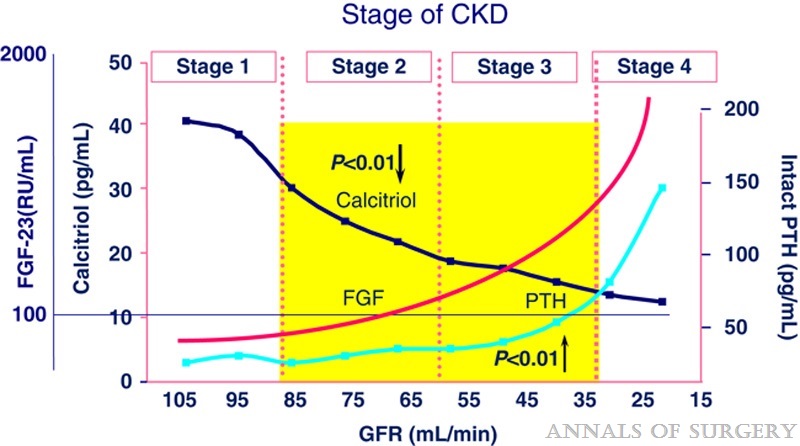 Changes in calcitriol, FGF23, and PTH as CKD progresses. Adapted from Gal-Moscovici and Sprague.9 Adaptations are themselves works protected by copyright. So in order to publish this adaptation, authorization must be obtained both from the owner of the copyright in the original work and from the owner of copyright in the translation or adaptation. GFR indicates glomerular filtration rate.
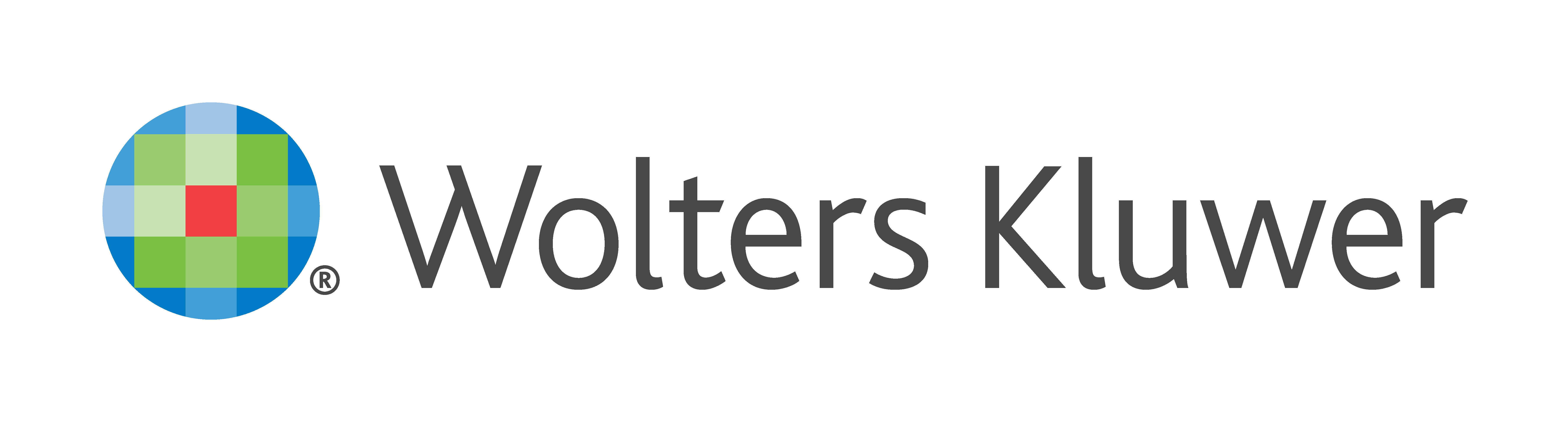 Copyright © 2024 Wolters Kluwer. Published by Lippincott Williams & Wilkins.
57
FIGURE 2
The American Association of Endocrine Surgeons Guidelines for the Definitive Surgical Management of Secondary and Tertiary Renal Hyperparathyroidism

Dream, Sophie; Kuo, Lindsay E.; Kuo, Jennifer H.; Sprague, Stuart M.; Nwariaku, Fiemu E.; Wolf, Myles; Olson, John A. Jr; Moe, Sharon M.; Lindeman, Brenessa; Chen, Herbert

Annals of Surgery276(3):e141-e176, September 2022.

doi: 10.1097/SLA.0000000000005522
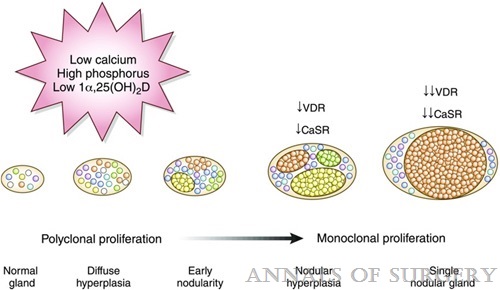 Progression of parathyroid hypertrophy with progressive CKD. Adapted from Lau et al.24 Adaptations are themselves works protected by copyright. So in order to publish this adaptation, authorization must be obtained both from the owner of the copyright in the original work and from the owner of copyright in the translation or adaptation.
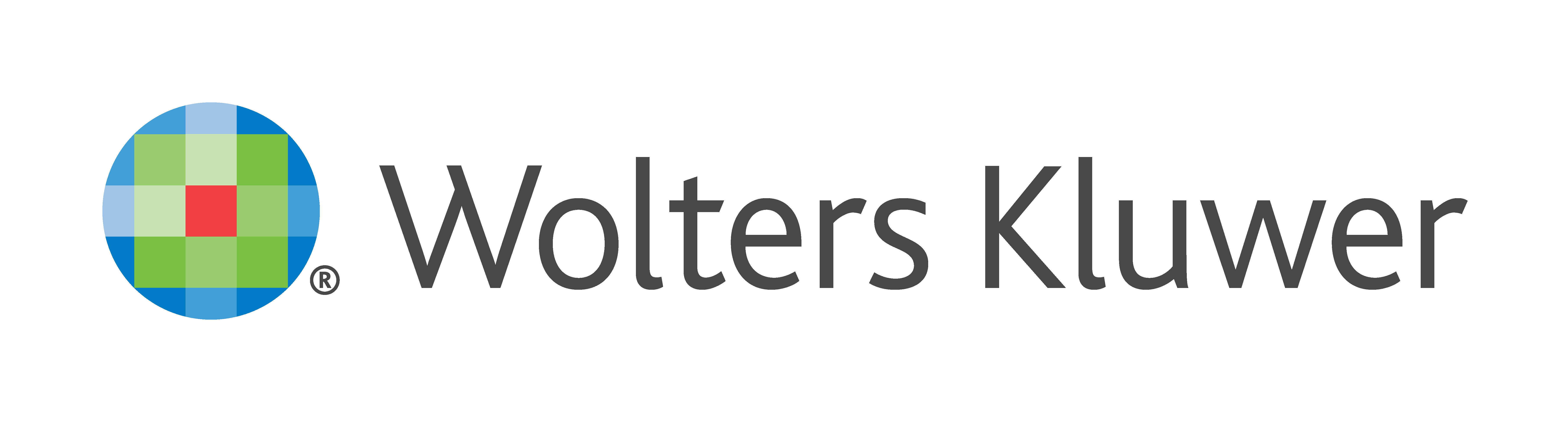 Copyright © 2024 Wolters Kluwer. Published by Lippincott Williams & Wilkins.
58
FIGURE 3
The American Association of Endocrine Surgeons Guidelines for the Definitive Surgical Management of Secondary and Tertiary Renal Hyperparathyroidism

Dream, Sophie; Kuo, Lindsay E.; Kuo, Jennifer H.; Sprague, Stuart M.; Nwariaku, Fiemu E.; Wolf, Myles; Olson, John A. Jr; Moe, Sharon M.; Lindeman, Brenessa; Chen, Herbert

Annals of Surgery276(3):e141-e176, September 2022.

doi: 10.1097/SLA.0000000000005522
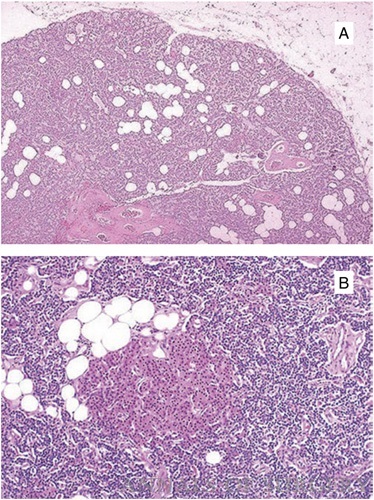 Histologic changes seen in secondary hyperparathyroidism. A, Normal parathyroid tissue. B, Parathyroid hyperplasia due to CKD as seen in secondary hyperparathyroidism. Adapted from Cozzolino et al.15 Adaptations are themselves works protected by copyright. So in order to publish this adaptation, authorization must be obtained both from the owner of the copyright in the original work and from the owner of copyright in the translation or adaptation.
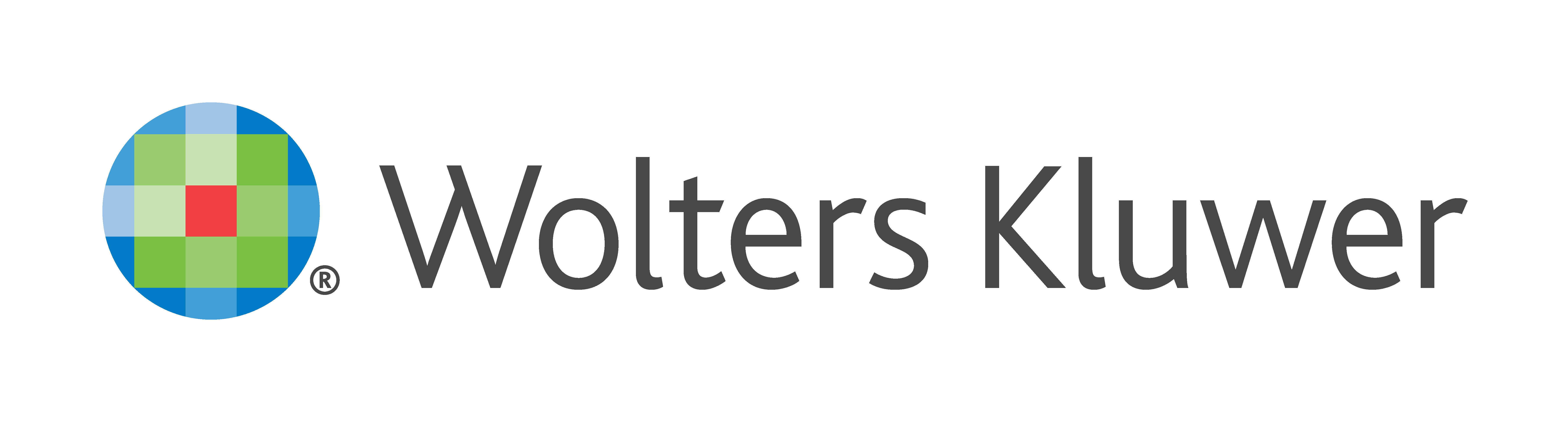 Copyright © 2024 Wolters Kluwer. Published by Lippincott Williams & Wilkins.
59
FIGURE 4
The American Association of Endocrine Surgeons Guidelines for the Definitive Surgical Management of Secondary and Tertiary Renal Hyperparathyroidism

Dream, Sophie; Kuo, Lindsay E.; Kuo, Jennifer H.; Sprague, Stuart M.; Nwariaku, Fiemu E.; Wolf, Myles; Olson, John A. Jr; Moe, Sharon M.; Lindeman, Brenessa; Chen, Herbert

Annals of Surgery276(3):e141-e176, September 2022.

doi: 10.1097/SLA.0000000000005522
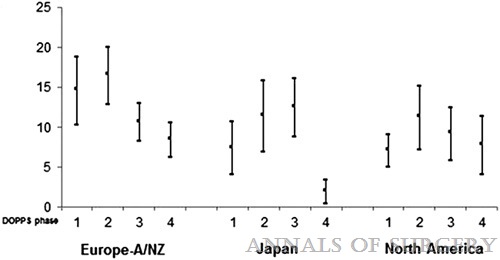 Rates of parathyroidectomy between 1996 and 2012. Parathyroidectomy rate (per 1000 patient years). DOPPS phases: 1=1996 to 2001, 2=2002 to 2004, 3=2005 to 2008, 4=2009 to 2011, 5=2012 to 2015. Eur-A/NZ includes Australia, Belgium, France, Germany, Italy, New Zealand, Spain, Sweden, and the United Kingdom; North America includes Canada and the United States. Adapted from Tentori et al.71 Adaptations are themselves works protected by copyright. So in order to publish this adaptation, authorization must be obtained both from the owner of the copyright in the original work and from the owner of copyright in the translation or adaptation.
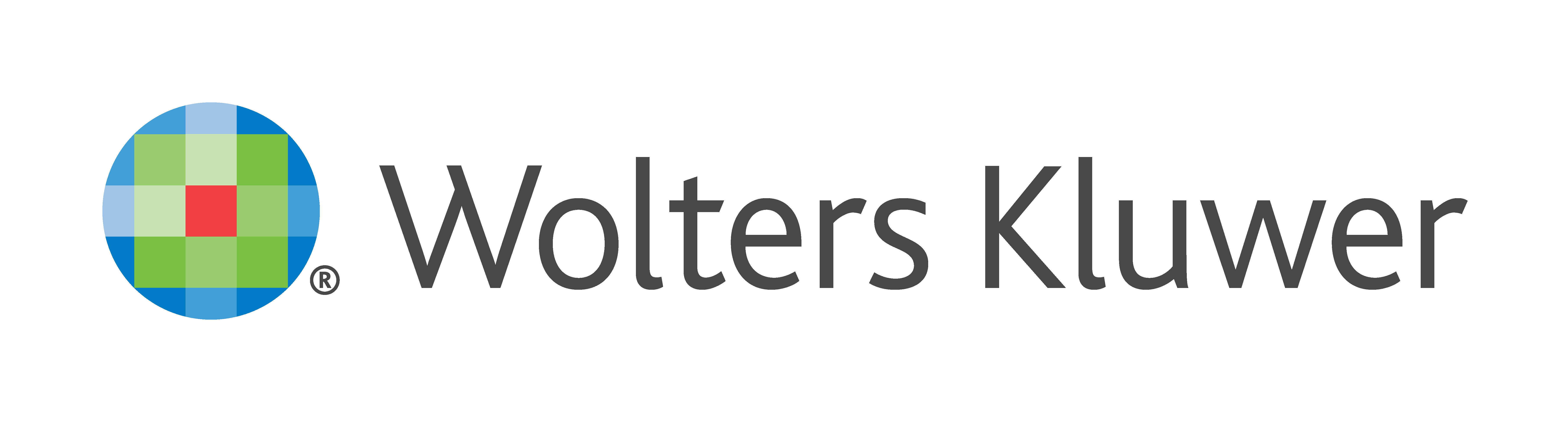 Copyright © 2024 Wolters Kluwer. Published by Lippincott Williams & Wilkins.
60
FIGURE 5
The American Association of Endocrine Surgeons Guidelines for the Definitive Surgical Management of Secondary and Tertiary Renal Hyperparathyroidism

Dream, Sophie; Kuo, Lindsay E.; Kuo, Jennifer H.; Sprague, Stuart M.; Nwariaku, Fiemu E.; Wolf, Myles; Olson, John A. Jr; Moe, Sharon M.; Lindeman, Brenessa; Chen, Herbert

Annals of Surgery276(3):e141-e176, September 2022.

doi: 10.1097/SLA.0000000000005522
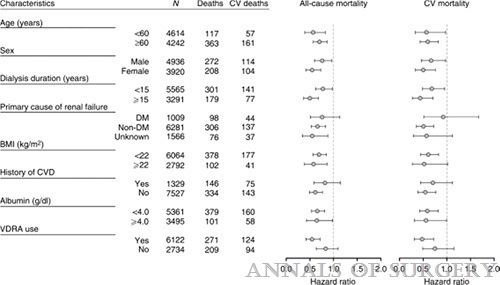 Propensity-matched outcomes of Japanese dialysis patients who underwent parathyroidectomy versus those that did not across subgroups. Stratified HRs (and 95% CIs) for all-cause and cardiovascular mortality in the propensity score–matched cohort comparing patients who had undergone PTX with those who had not. BMI indicates body mass index; CV, cardiovascular; CVD, cardiovascular disease; DM, diabetes mellitus; VDRA, vitamin D receptor activator. Adapted from Komaba et al.91 Adaptations are themselves works protected by copyright. So in order to publish this adaptation, authorization must be obtained both from the owner of the copyright in the original work and from the owner of copyright in the translation or adaptation.
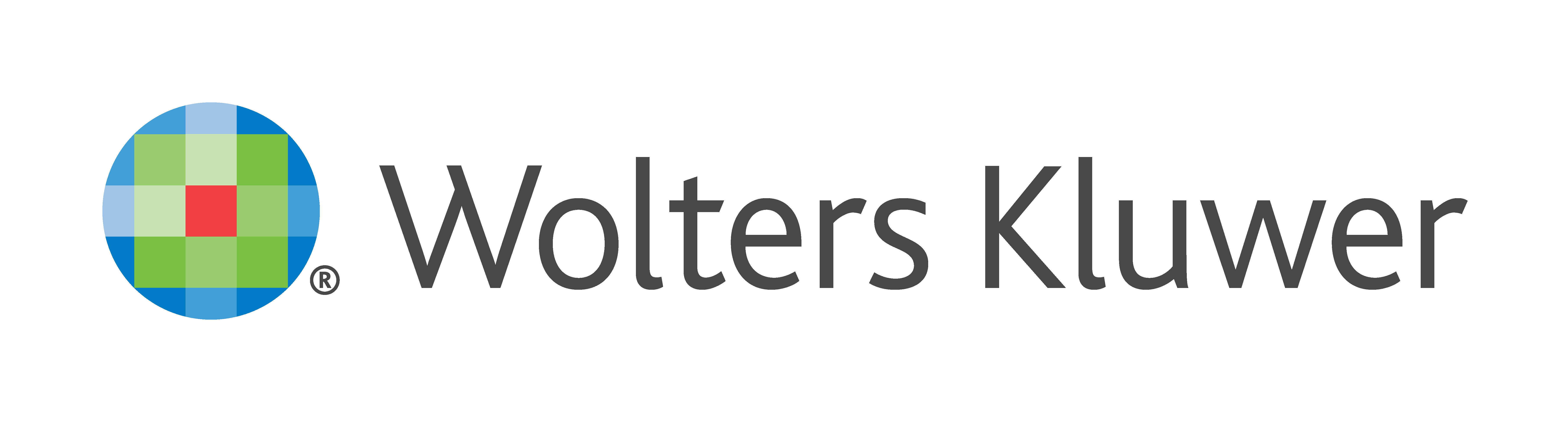 Copyright © 2024 Wolters Kluwer. Published by Lippincott Williams & Wilkins.
61
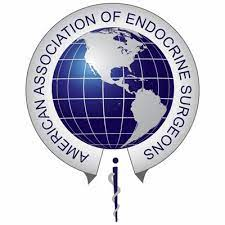